Nasze Nadleśnictwo 

Nadleśnictwo Płock
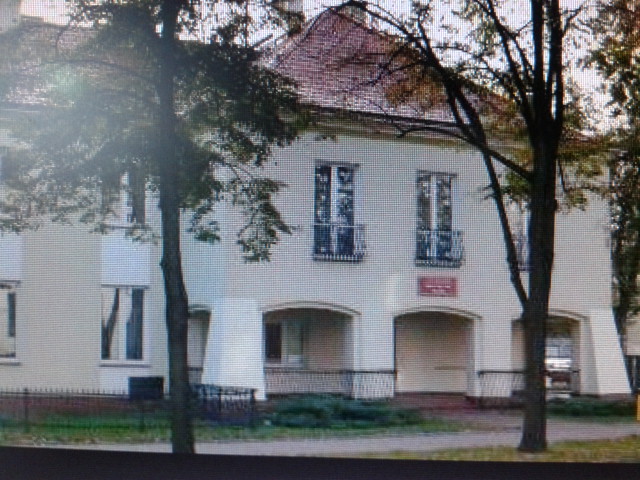 Bielska 24
Nadleśnictwo Płock obejmuje zasięgiem terytorialnym 238389,30 ha, w 18 gminach powiatów płockiego, płońskiego i sierpeckiego województwa mazowieckiego.
  Nadleśnictwo Płock w obecnych granicach zostało utworzone dn. 1.01.1979 roku w wyniku dostosowywania jednostek gospodarczych Lasów Państwowych do nowego podziału administracyjnego kraju. Powstało po połączeniu Nadleśnictwa Płock z Nadleśnictwem Sierpc (6,5 leśnictw) i korektach granic z sąsiednimi nadleśnictwami (Dwukoły, Ciechanów, Skrwilno, Płońsk).
Lasy Nadleśnictwa Płock położone są w dwóch krainach przyrodniczo - leśnych:
I Krainie Wielkopolsko-Pomorskiej w 3 Dzielnicy Pojezierza Chełmińsko Dobrzyńskiego (leśnictwa: Sikórz, Szczutowo, Mościska, Zglenice, częściowo Sierpc) i 5 Dzielnicy Kotliny Toruńsko-Płockiej (Leśnictwo Brwilno),
II Krainie Mazowiecko-Podlaskiej w 1 Dzielnicy Niziny Północno-Mazowieckiej (Słupca, Drobin, część wschodnia leśnictw: Sierpc, Gozdowo) i 2 Dzielnicy Puszczy Kampinoskiej 
( leśnictwa: Słupno, Miszewo, Brody, Podgórze).  Przeważająca część obszaru Nadleśnictwa leży na terenie równinnym, tylko w uroczysku Niesłuchowo teren jest falisty, tarasowato obniżający się w kierunku Wisły. 
Podobnie pagórkowate tereny uroczyska Sikórz i Srebrna wraz z wąsko i głęboko wciętą doliną  rzeki Skrwy.
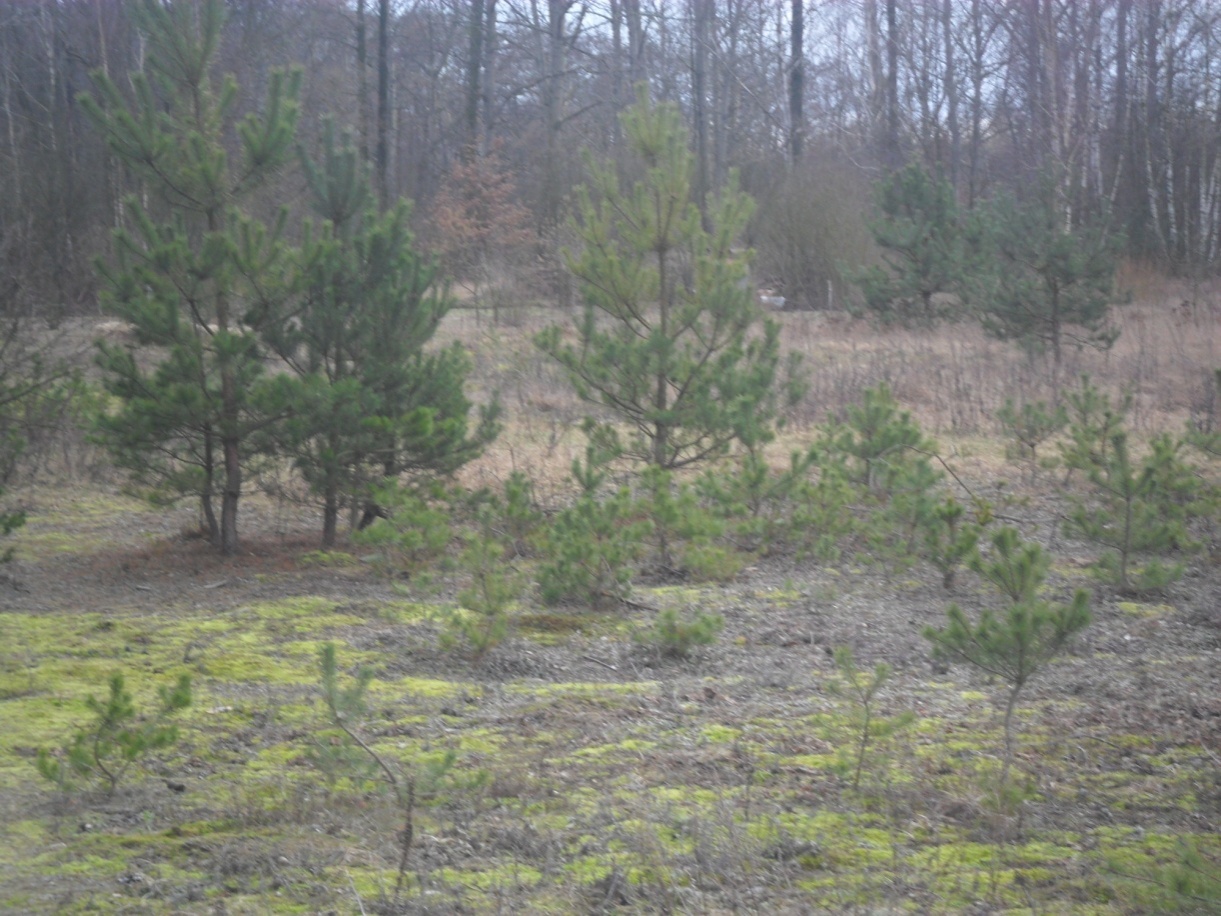 Odnawianie lasu jest to proces powstania w sposób naturalny lub sztuczny młodego pokolenia drzew, które w miarę swojego rozwoju i wzrostu w przyszłości wybierać będą istotny wpływ na kształtowanie się środowiska leśnego.
Naturalne odnowienie lasu.
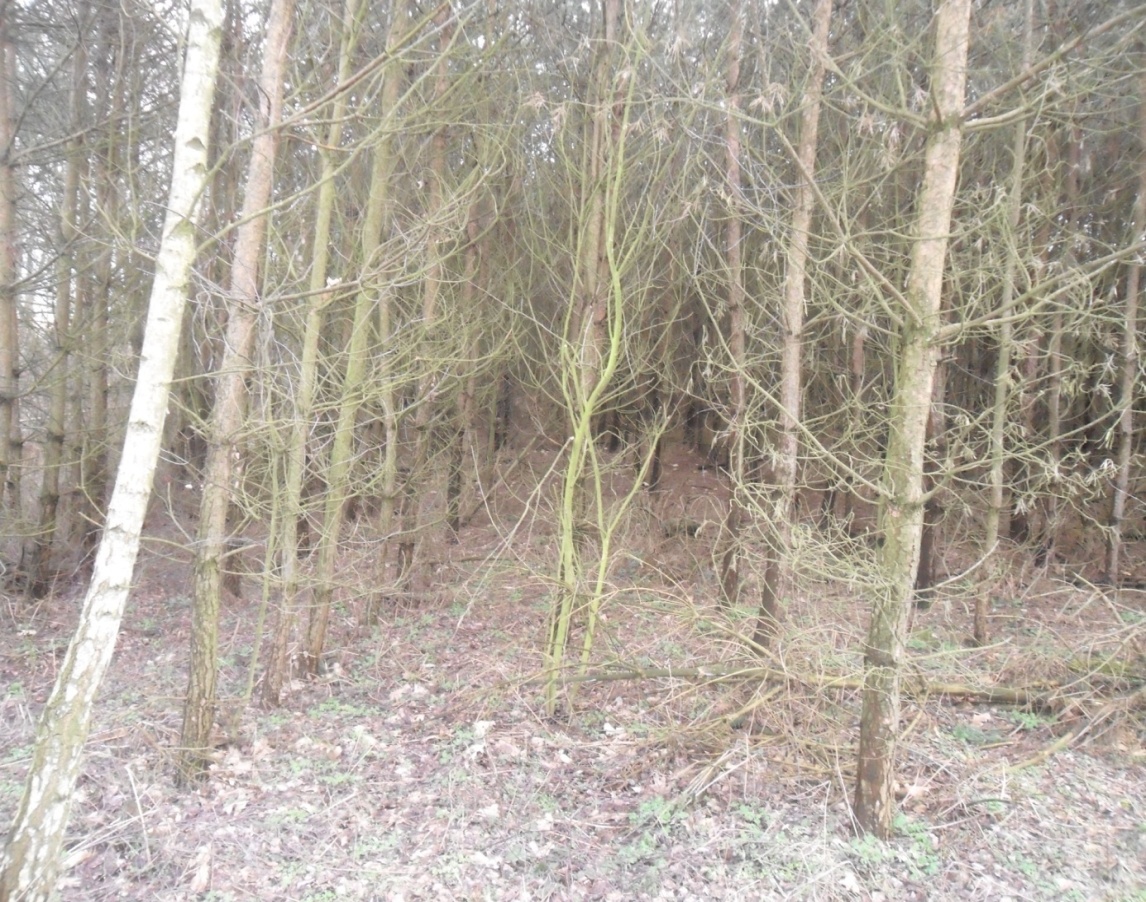 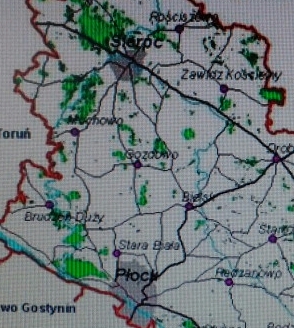 Nadleśnictwo Płock- mapka
Sztuczne odnowienie lasu. 
Zalesianie- proces wprowadzenia lasu na powierzchnie inne niż leśne, np. na nieużytki polne, wydmy oraz powierzchnie zdegradowane działalnością człowieka w celu przywrócenia im naturalnych warunków panujących w kompleksie  bioekologicznym.
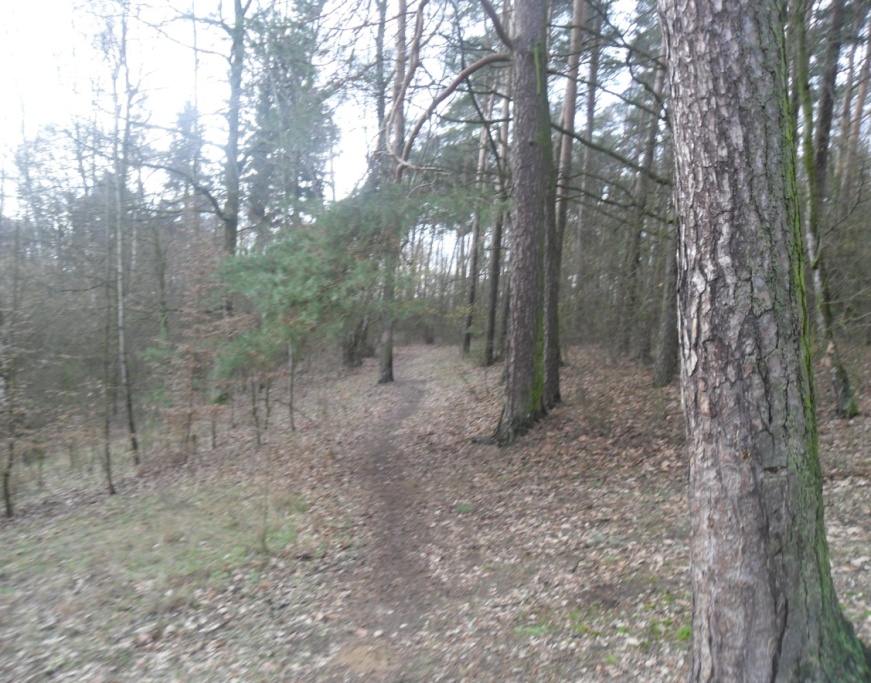 Walory lasu- rozległe zwarte kompleksy leśne Nadleśnictwa Płock obfitują w grzyby i jagody, piękną przyrodą oraz czystym powietrzem kuszą.
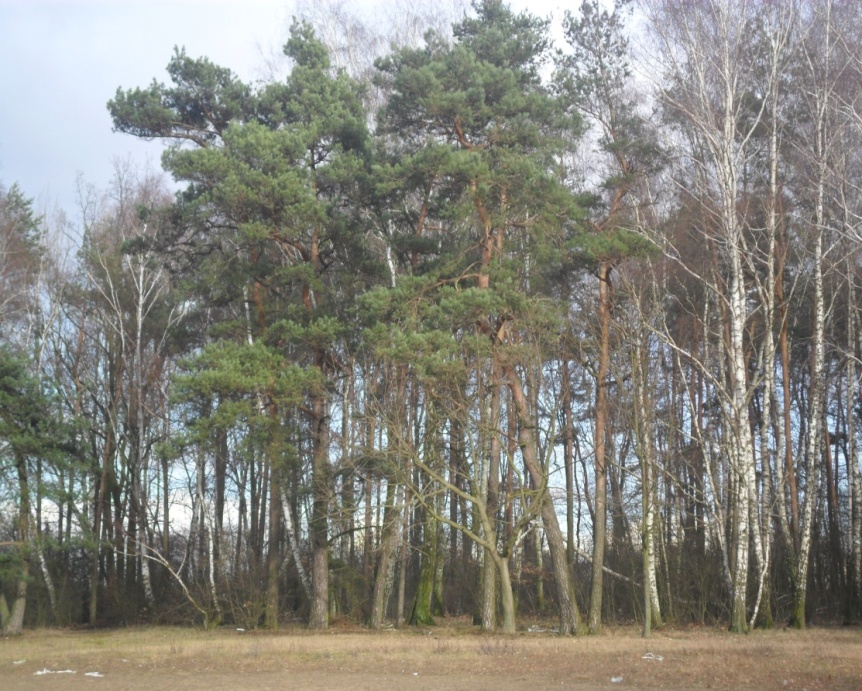 Osoby zatrudnione w Nadleśnictwie Płock: 
Nadleśniczy Nadleśnictwa Płock-mgr. inż. Zbigniew Suchodolski
Zastępca Nadleśniczego Nadleśnictwa Płock-mgr. inż. Marek Włoczkowski
Inżynier Nadzoru-mgr. inż. Adam Iller


 Ważne tematy.
Szkółka leśna Nadleśnictwa Płock położona jest w miejscowości Gałki w gm. Mała Wieś. Na terenie szkółki są cztery kwatery. Szkółka posiada deszczownię stałą, której integralną częścią jest zbiornik wodny służący również do celów przeciwpożarowych, kompostownię z utwardzonymi drogami.
  Produkuje 30 gatunków drzew i krzewów na potrzeby Nadleśnictwa jak również na sprzedaż.
Mały wolno płynący strumyk dodaje pięknego uroku naszemu laskowi.
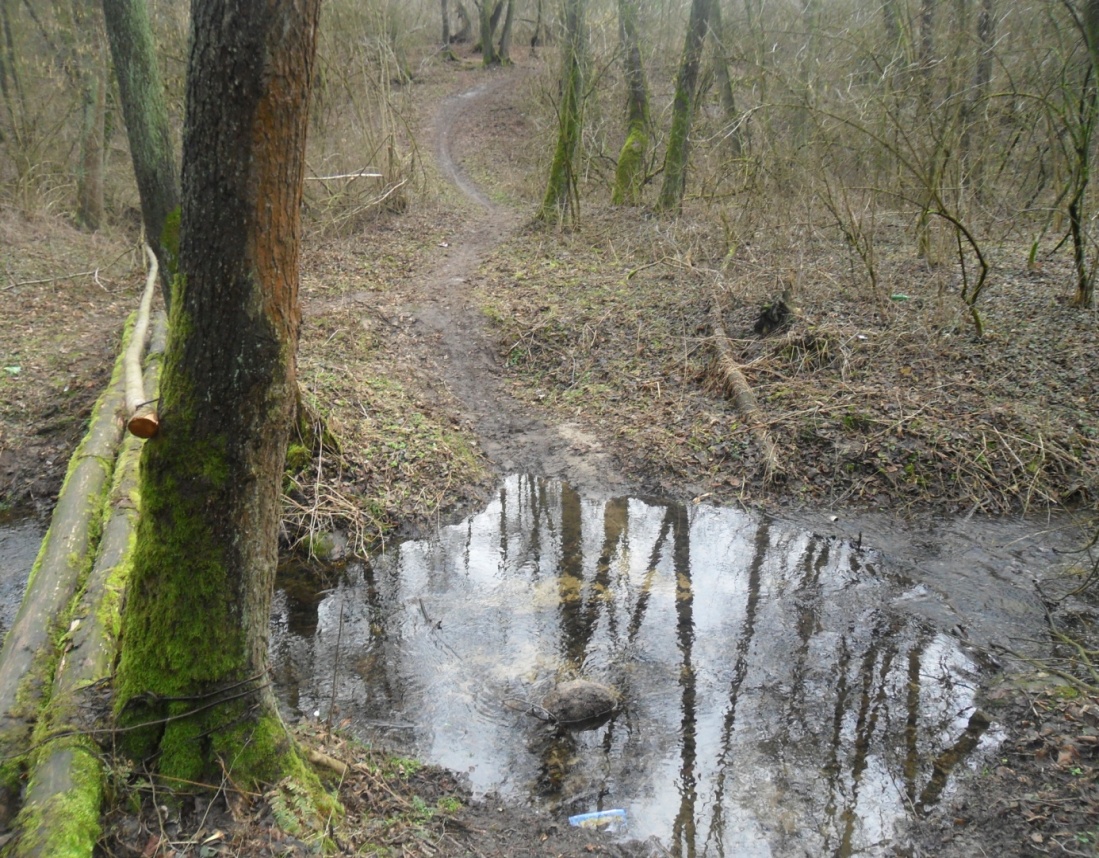 Często wraz z kolegami spędzamy w nim wolny swój czas bawiąc się w różne gry i zabawy. Jesienią zbieramy grzyby, zimą zjeżdżamy z górki. 
  Las to życie - życie to my.
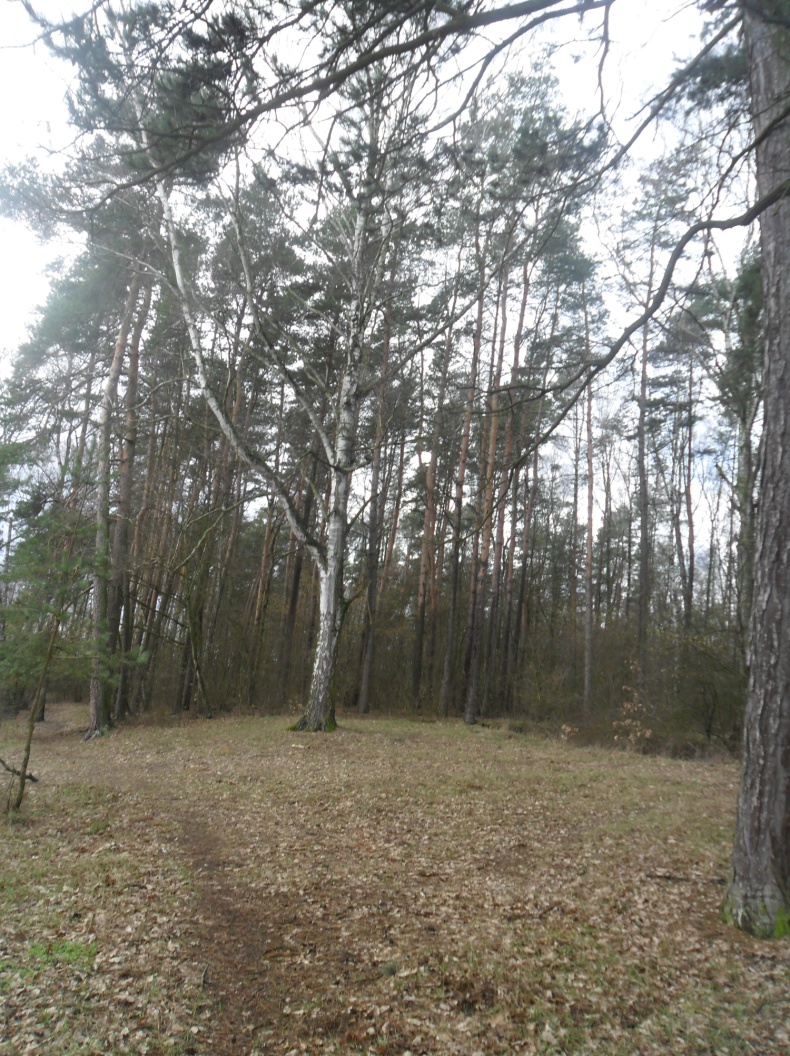 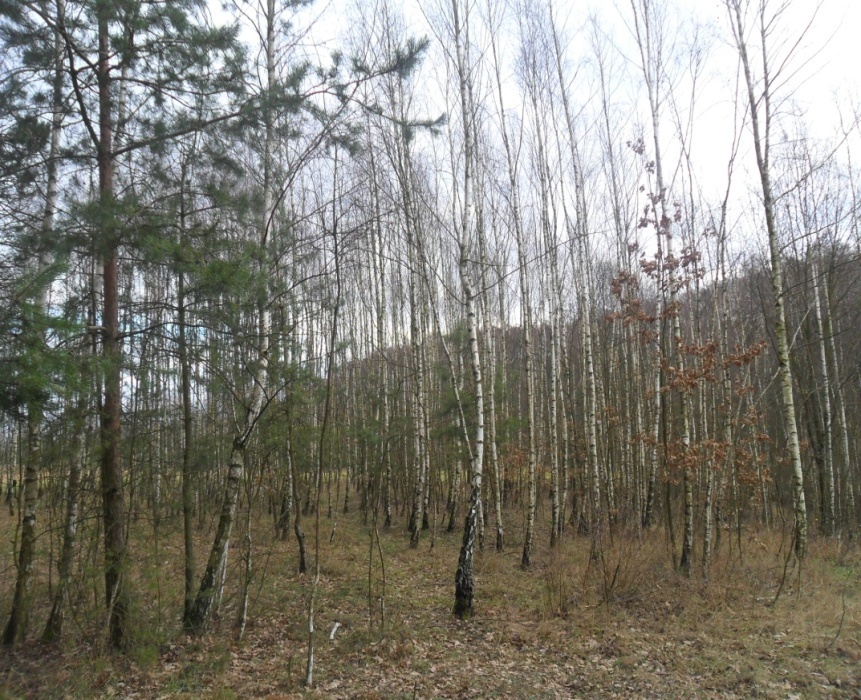 Galeria zdjęć.
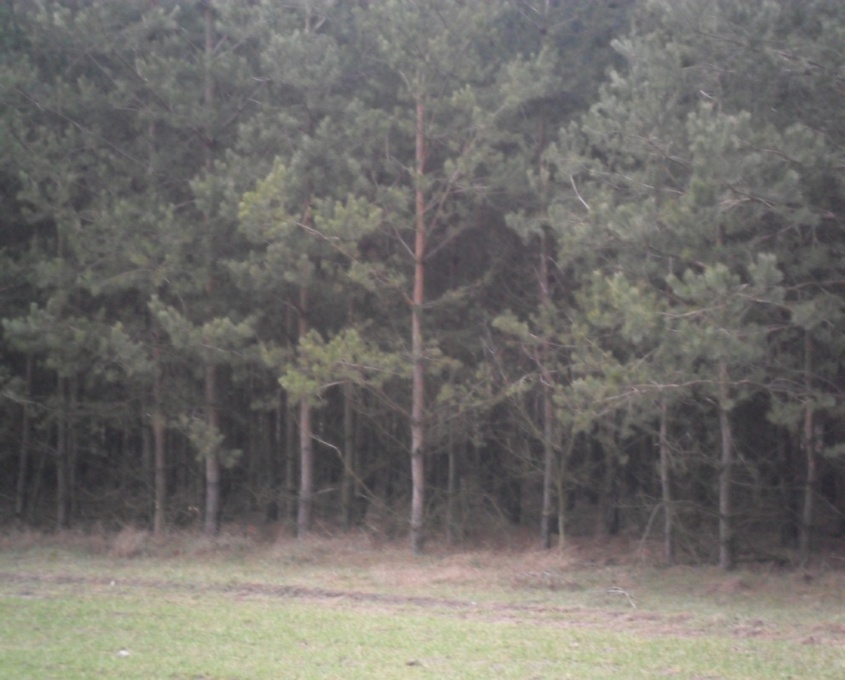 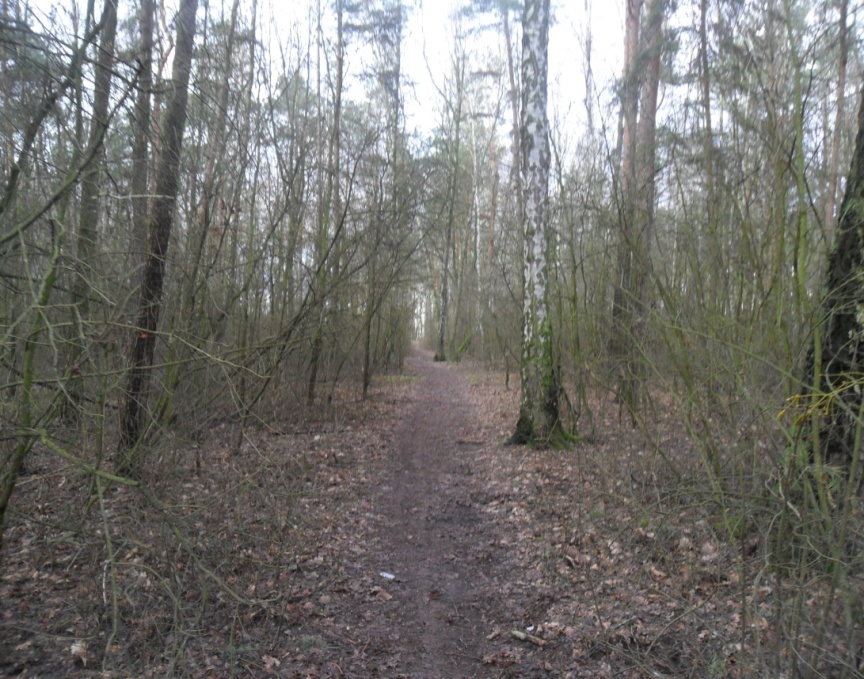 Dziękujemy za uwagę !



Pracę wykonali uczniowie:
1. Kamil Centkowski klasa VI
2. Justyna Centkowska klasa V
3. Sebastian Lubiński klasa IV
Szkoła Podstawowa im. A. Mickiewicza w Bożewie, 09-215 Bożewo.